Priority Queues (Heaps)
Queues are a standard mechanism for ordering tasks on a first-come, first-served basis
However, some tasks may be more important or timely than others (higher priority)
Priority queues
Store tasks using a partial ordering based on priority
Ensure highest priority task at head of queue
Heaps are the underlying data structure of priority queues
Priority Queues: Specification
Main operations
insert (i.e., enqueue)
Dynamic insert
specification of a priority level (0-high, 1,2.. Low)
deleteMin (i.e., dequeue)
Finds the current minimum element (read: “highest priority”) in the queue, deletes it from the queue, and returns it

Performance goal is for operations to be “fast”
Using priority queues
4
10
19
3
5
13
8
22
11
insert()
deleteMin()
Dequeues the next element   with the highest priority
2
…
3
10
2
5
…
10
5
3
2
Simple Implementations
Unordered linked list
O(1) insert
O(n) deleteMin
Ordered linked list
O(n) insert
O(1) deleteMin
Ordered array
O(lg n + n) insert
O(n) deleteMin
Balanced BST
O(log2n) insert and deleteMin
Binary Heap
A Heap is a Binary Tree H that stores a collection of
          keys at its internal nodes and that satisfies two
          additional properties:
-1)Relational Property

-2)Structural Property
Heap-order Property(Relational Property)
Heap-order property (for a “MinHeap”)
For every node X, key(parent(X)) ≤ key(X)
Except root node, which has no parent
Thus, minimum key always at root
Alternatively, for a “MaxHeap”, always keep the maximum key at the root
Insert and deleteMin must maintain heap-order property
Minimum element
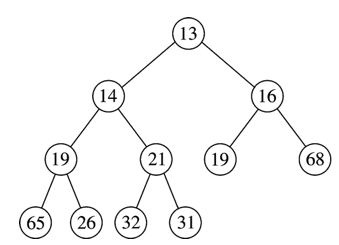 Structure Property
A binary heap is a complete binary tree
Each level (except possibly the bottom most level) is completely filled
The bottom most level may be partially filled (from left to right)

Height of a complete binary tree with N elements is
N=10
Height = 3
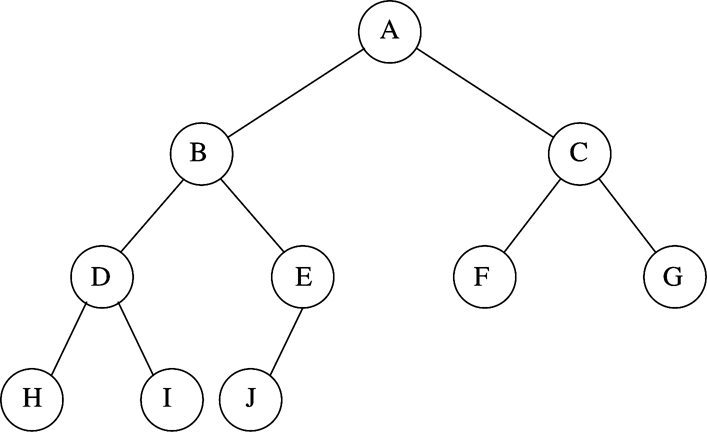 Every level (except last) saturated
A structure which fails to fulfill the Structural  Property
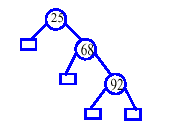 A binary tree satisfies the (min-)heap-order property if every child greater than (or equal to) parent  (if exist).
A binary min-heap is a left-complete binary tree that also satisfies the heap-order property.
13
Note that there is no definite order between values in sibling nodes; also, it is obvious that the minimum value is at the root.
21
16
24
31
19
68
65
26
32
A binary min-heap
Binary Heaps:  Array Implementation
06
0
14
Implementing binary heaps.
Use an array:  no need for explicit parent or child pointers(or index values).
Parent(i) = i/2 
Left(i)   = 2i+ 1
Right(i)  = 2i + 2
45
1
2
78
18
47
53
3
4
5
6
91
77
83
84
81
99
64
7
8
9
11
13
10
12
index
Array
next free slot
42
Binary Heap:  Insertion
Insert element x into heap.
Insert into next available slot.
Bubble up until it's heap ordered.
06
14
45
78
18
47
53
91
77
83
84
81
99
64
12
42
42
Binary Heap:  Insertion
swap with parent
06
14
45
78
18
47
53
91
77
83
84
81
99
64
13
42
Binary Heap:  Insertion
swap with parent
06
14
45
78
18
47
42
91
77
83
84
81
99
64
53
Binary Heap:  Insertion
O(log N) operations
stop:  heap ordered
06
14
42
78
18
47
45
91
77
83
84
81
99
64
53
Binary Heap:  Decrease Key
Decrease key of element x to k.
Bubble up until it's heap ordered.
O(log N) operations.
Ex: Decrease 77 to 10
06
14
42
78
18
47
45
91
77
83
84
81
99
64
53
Binary Heap:  Delete Min
Delete minimum element from heap.
Exchange root with rightmost leaf.
Bubble root down until it's heap ordered.
06
14
42
78
18
47
45
91
77
83
84
81
99
64
53
Binary Heap:  Delete Min
Delete minimum element from heap.
Exchange root with rightmost leaf.
Bubble root down until it's heap ordered.
53
06
14
42
14
42
78
18
47
45
78
18
47
45
91
77
83
84
81
99
64
06
91
77
83
84
81
99
64
53
Binary Heap:  Delete Min
exchange with right child
exchange with left child
53
14
14
42
53
42
78
18
47
45
78
18
47
45
91
77
83
84
81
99
64
91
77
83
84
81
99
64
Binary Heap:  Delete Min
Delete minimum element from heap.
Exchange root with rightmost leaf.
Bubble root down until it's heap ordered.
O(log N) operations.
stop:  heap ordered
14
18
42
78
53
47
45
91
77
83
84
81
99
64
Binary Heap:  Heapsort
Heapsort.
Insert N items into binary heap.
Perform N delete-min operations.
O(N log N) sort.
No extra storage.
Heap
Operation
Linked List
Binary
make-heap
1
1
insert
1
log N
find-min
N
1
delete-min
N
log N
union
1
N
decrease-key
1
log N
delete
N
log N
is-empty
1
1